Áldás, békesség!
A mai óra témája:Bárcsak nekem is lenne!
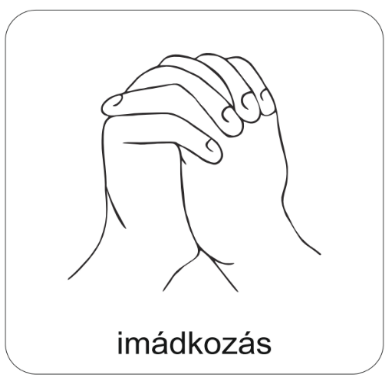 Kezdjük az órát imádsággal!
„Jó Atyánk, Istenünk, Te taníts bennünket!
Jézus Krisztus útján vezesd a lelkünket!
Szentlelked ereje növelje hitünket!
Ámen.”
Képzeld el, hogy kifogtad az aranyhalat,aki teljesíti három kívánságodat!

Mit kérnél tőle? 
Írd le, vagy rajzold le a füzetedbe!
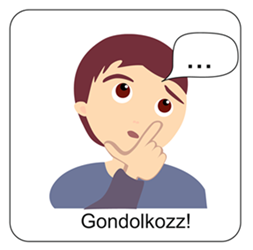 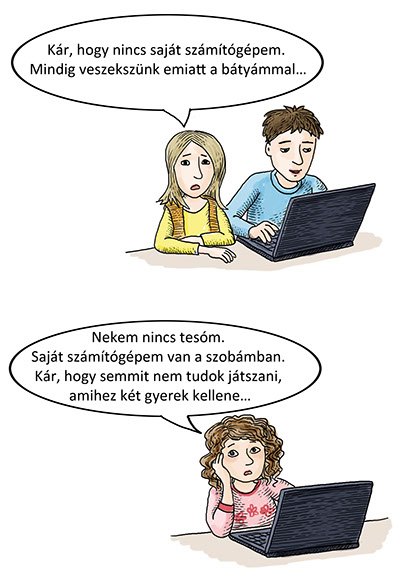 Nézd meg a képeket és válaszolj a kérdésekre!
Szerinted mire vágynak ezek a gyerekek?

Szerinted mire lenne igazán szükségük?

Vajon milyen lenne, ha ezek a lányok találkoznának?Írd le a füzetedbe a beszélgetésüket!
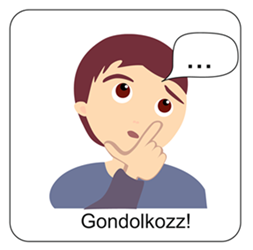 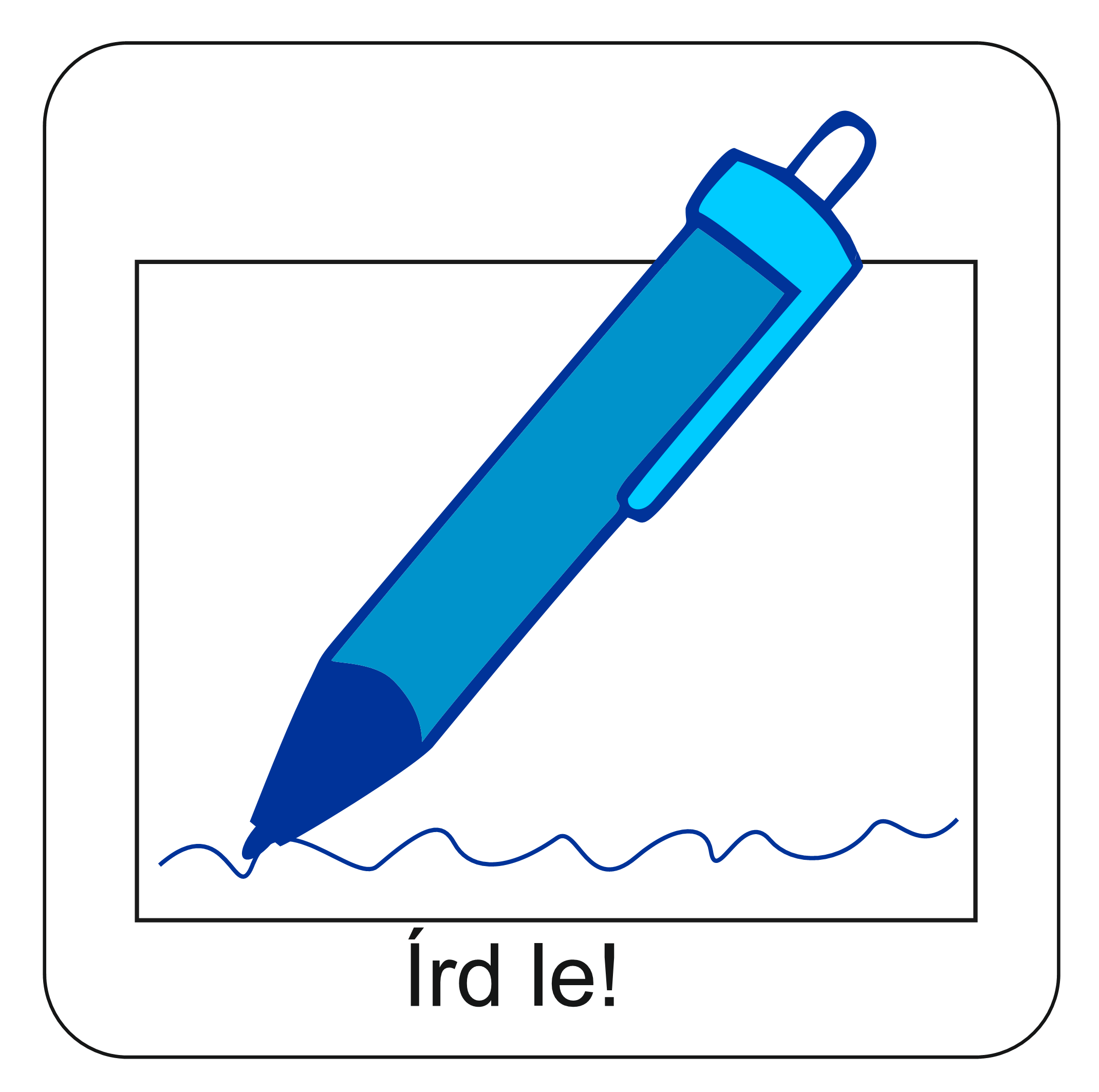 Mindannyiunknak vannak vágyai, ez természetes emberi dolog.
Ezek a vágyak nemcsak tárgyakhoz, hanem emberekhez, élményekhez, érzésekhez is kapcsolódhatnak.
Néha arra vágyunk, hogy elérjünk, megszerezzünk valamit.
Olykor olyan dolgokat szeretnénk, amikre tényleg szükségünk van, máskor viszont nem igazán.
Ezek a kérdések segíthetnek ebben:

Mit szeretnék elérni?
Valóban szükségem van rá?
Ártok vele másoknak, ha megszerzem?
Mit teszek azért, hogy elérjem?
A vágyak gyorsan érkeznek és nem mindig könnyű felismerni a mögöttük lévő okokat.

Vannak jók, de károsak is lehetnek.
Érdemes megvizsgálni a vágyainkat és a mögöttük lévő szándékot!
A Biblia arra hív minket, hogy vágyainkkal is Istenhez forduljunk. Vele megoszthatjuk.

Kérhetjük Őt, hogy segítsen eldönteni, meglátni, hogy valóban fontos-e a vágyunk tárgya a számunkra. Sőt, kérhetjük abban is, hogy segítsen túllépni rajta, elengedni a kívánságot, ha az káros nekünk.
Mit gondolsz, melyik vágy, melyik szereplőhöz kapcsolódik leginkább?

Kattints arra a szereplőre, akihez szerinted kapcsolódik, majd kattints még egyet a következő feladványért!
Az előző hetekben sok olyan bibliai szereplőről olvastunk, akiket a vágyaik hajtottak.
Kajafás
Dávid
Géhazi
Kain
Ábel
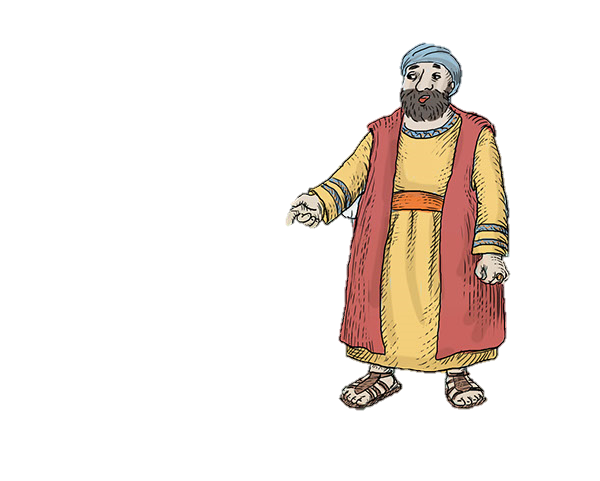 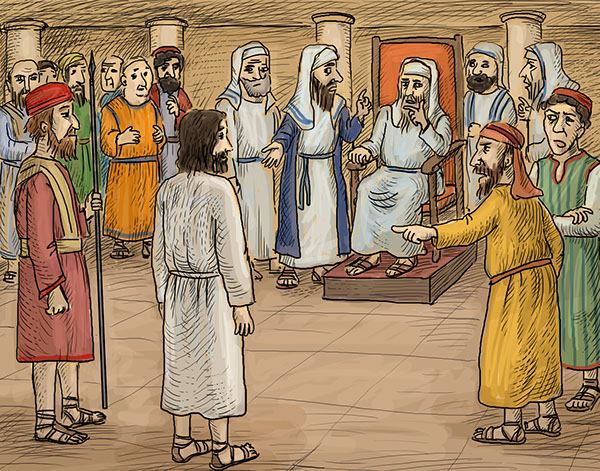 Hatalmat szerezni a nép körében
Bosszút állni a testvérén
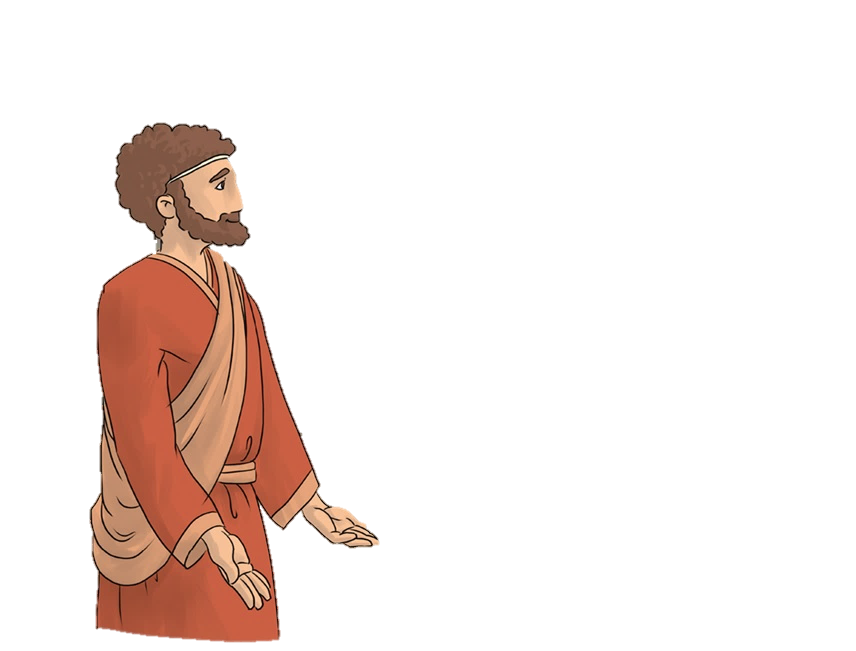 Nagy vagyonhoz jutni
Istennek áldozni
Szerelem
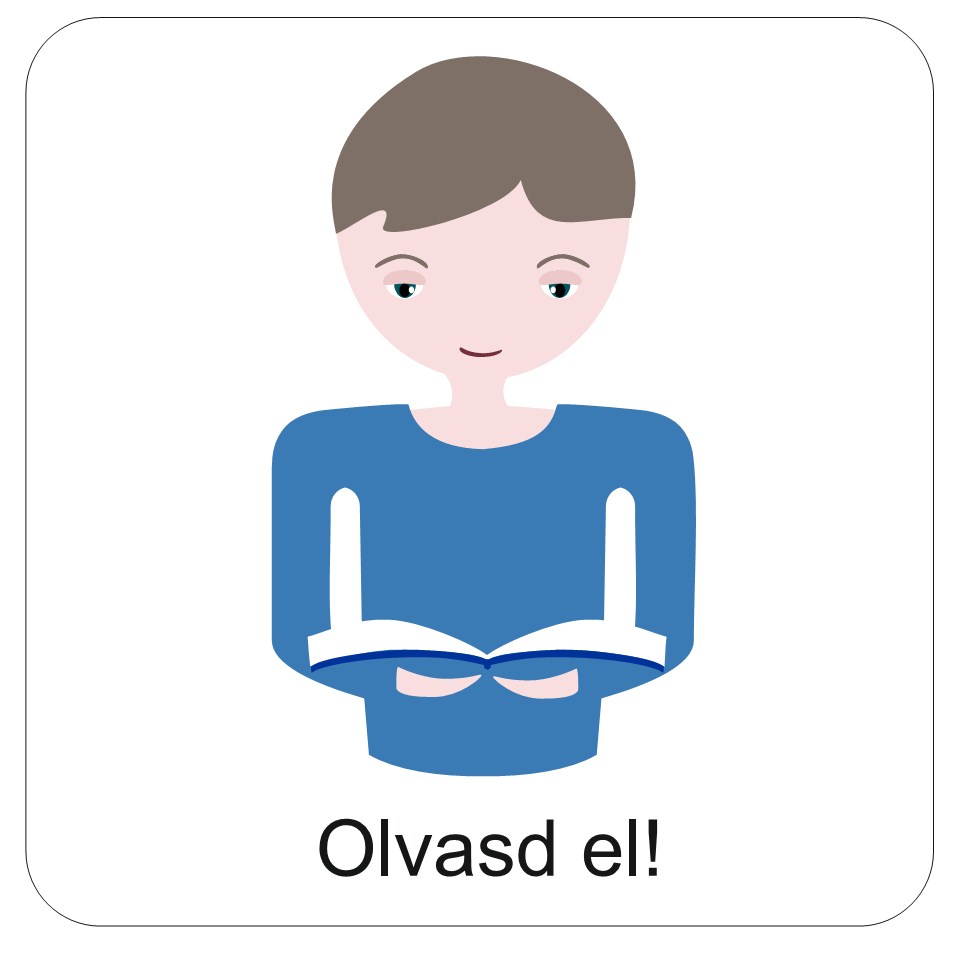 Mai aranymondásunk arról szól, hogy Isten tud a szükségeinkről.
Az aranymondás szavai láthatóvá válnak, ha a képekre kattintasz.
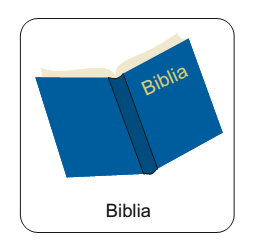 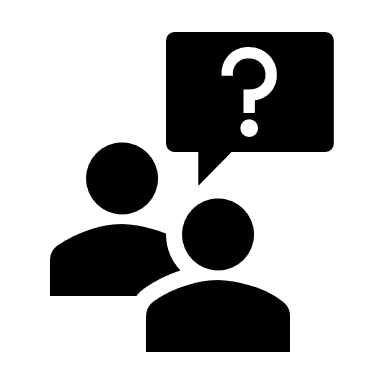 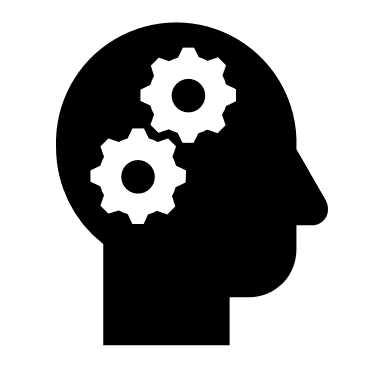 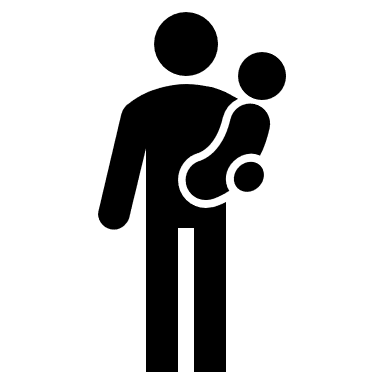 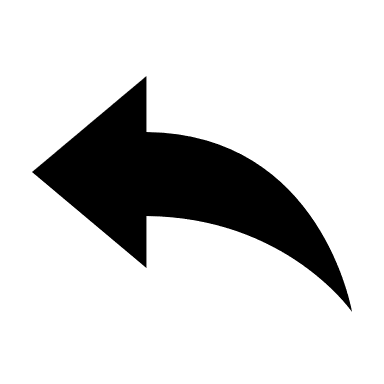 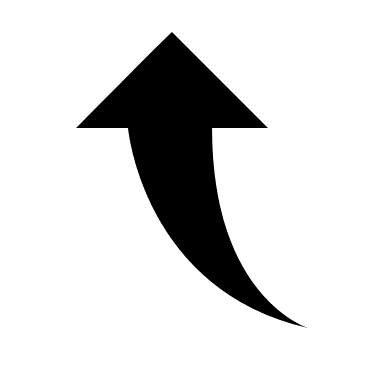 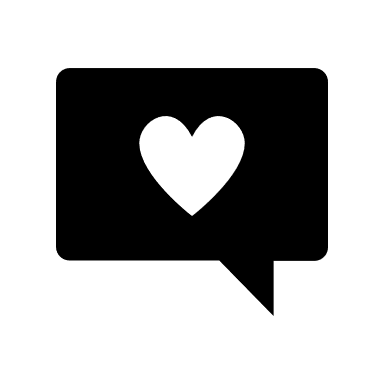 a ti mennyei
mire van szükségetek,
Tudja
Atyátok,
kérnétek tőle.
még mielőtt
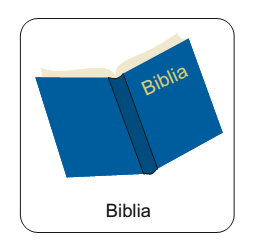 Olvasd el hangosan az aranymondást és tanuld meg fejből!
„Tudja a ti Atyátok, mire van szükségetek,még mielőtt kérnétek tőle.”

(Máté 6,8)
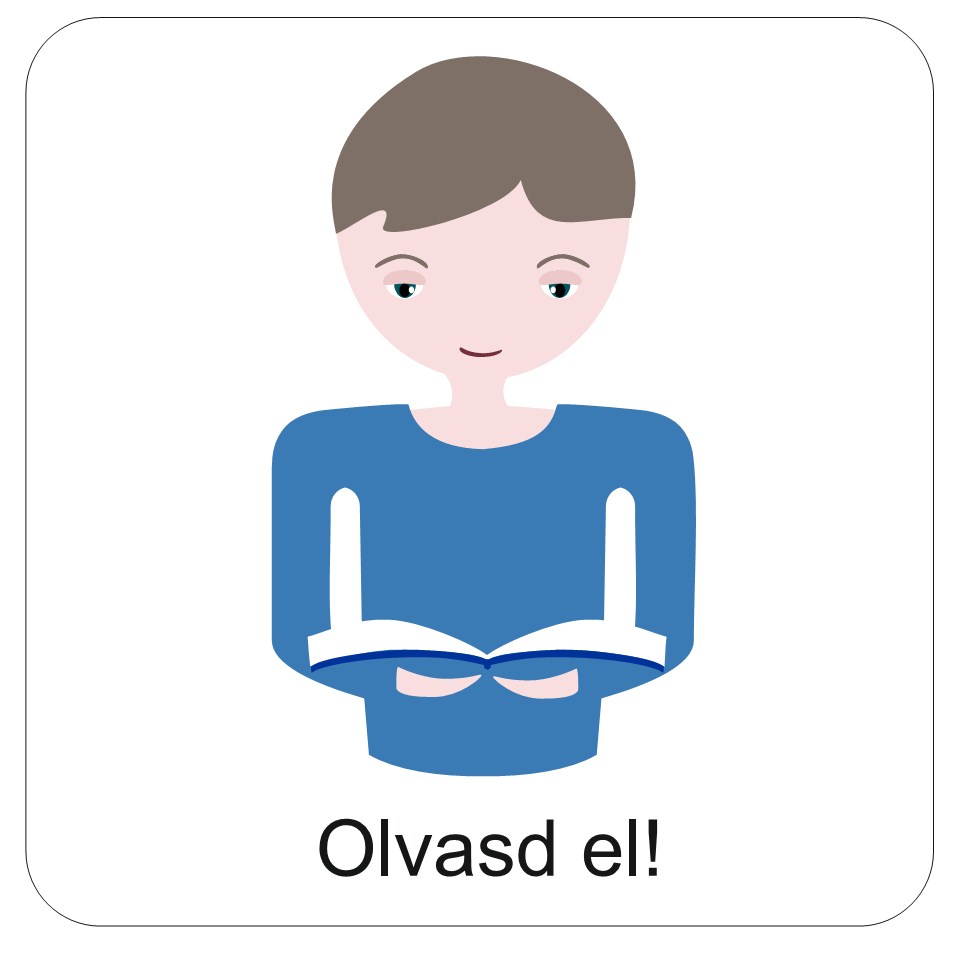 „Nem értem, miért nem lehet legalább néhány jó holmim. Miért van az, hogy van, aki minden héten kap egy számítógépes játékot, és van, akinek még egy ócskább számítógépe sincs?

Pedig nekem jobbak a jegyeim, jobban is viselkedem, és többet segítek otthon. Én ezt olyan igazságtalannak érzem!”
„Bocsáss meg, Úr Jézus, hogy így kifakadtam. Szeretném, ha elvennéd a szívemből ezt a keserűséget.

Kérlek, add, hogy megkaphassam azt a néhány dolgot, amire a legjobban vágyom, de ha mégsem, akkor adj helyette más örömet. Ámen.”
„Drága Úr Jézus!
Én nem akarok minden klassz dolgot megkapni, ami a többieknek van, csak egy-két jobb játékot, menő ruhát.”
Ebből az imádságból is látszik, hogy nem mindig könnyű a vágyainkat átadni Istennek.

Fontos tudni, hogy Neki elmondhatjuk azt is, ami nehéz számunkra. Imádságban elmondhatjuk az érzéseinket is.
Olvasd el  következő imádságot és közben gondold végig a kérdéseket! Válaszaidat írd le a füzetbe!
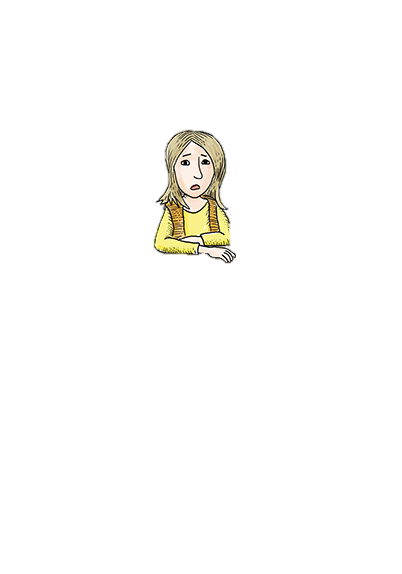 Mik azok a kívánságok, amiket könnyebb átadnod Istennek?
Mi az, amit nehezebben bízol Rá?
Mit gondolsz ezekről a sorokról? Te mit tennél, ha hasonló igazságtalanságot éreznél?
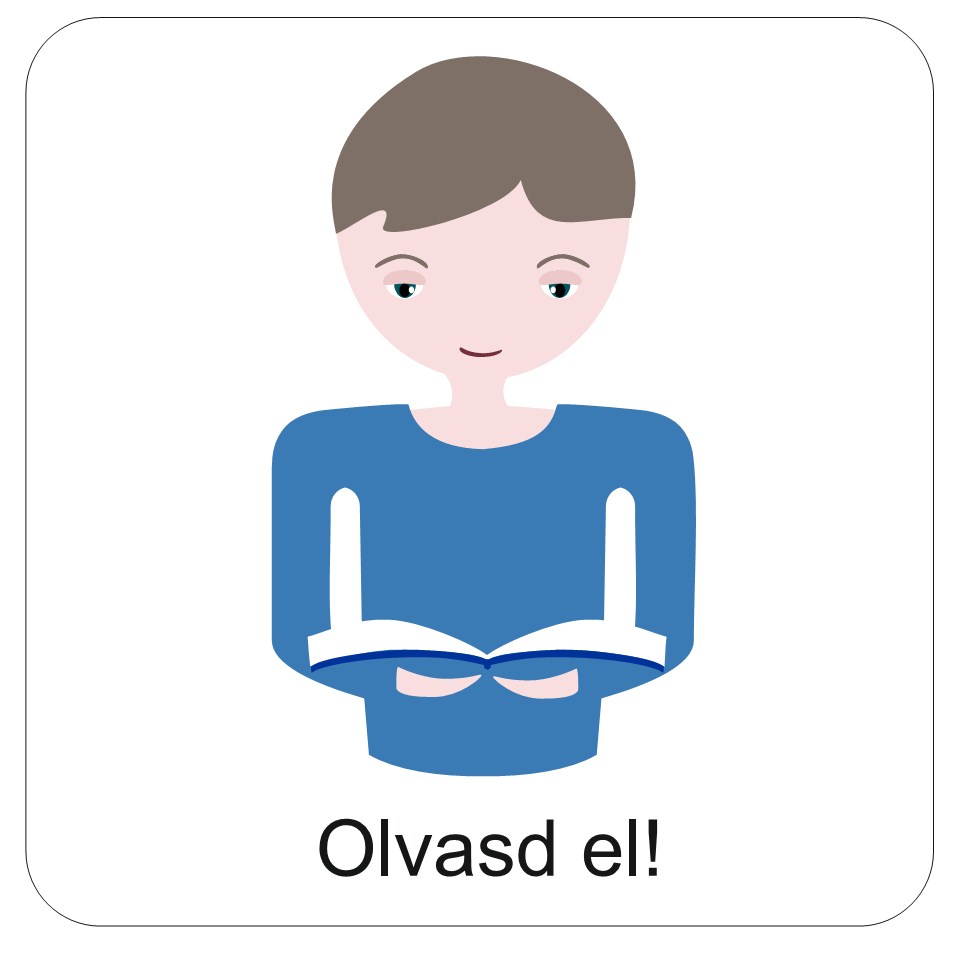 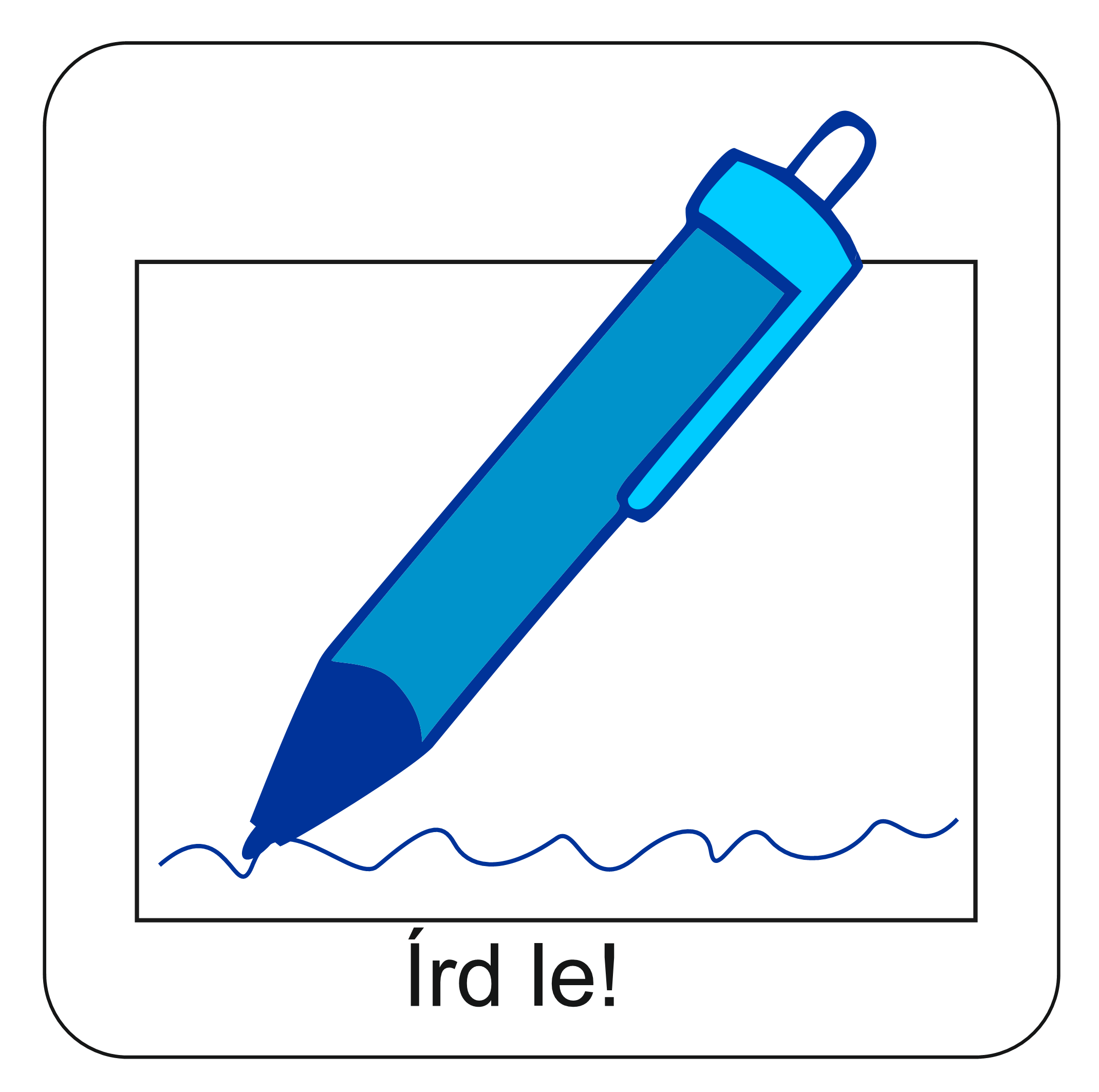 (Zámbóné Tóth Emese: Tiétek a mennyek országa – Imádságok gyerekeknek)
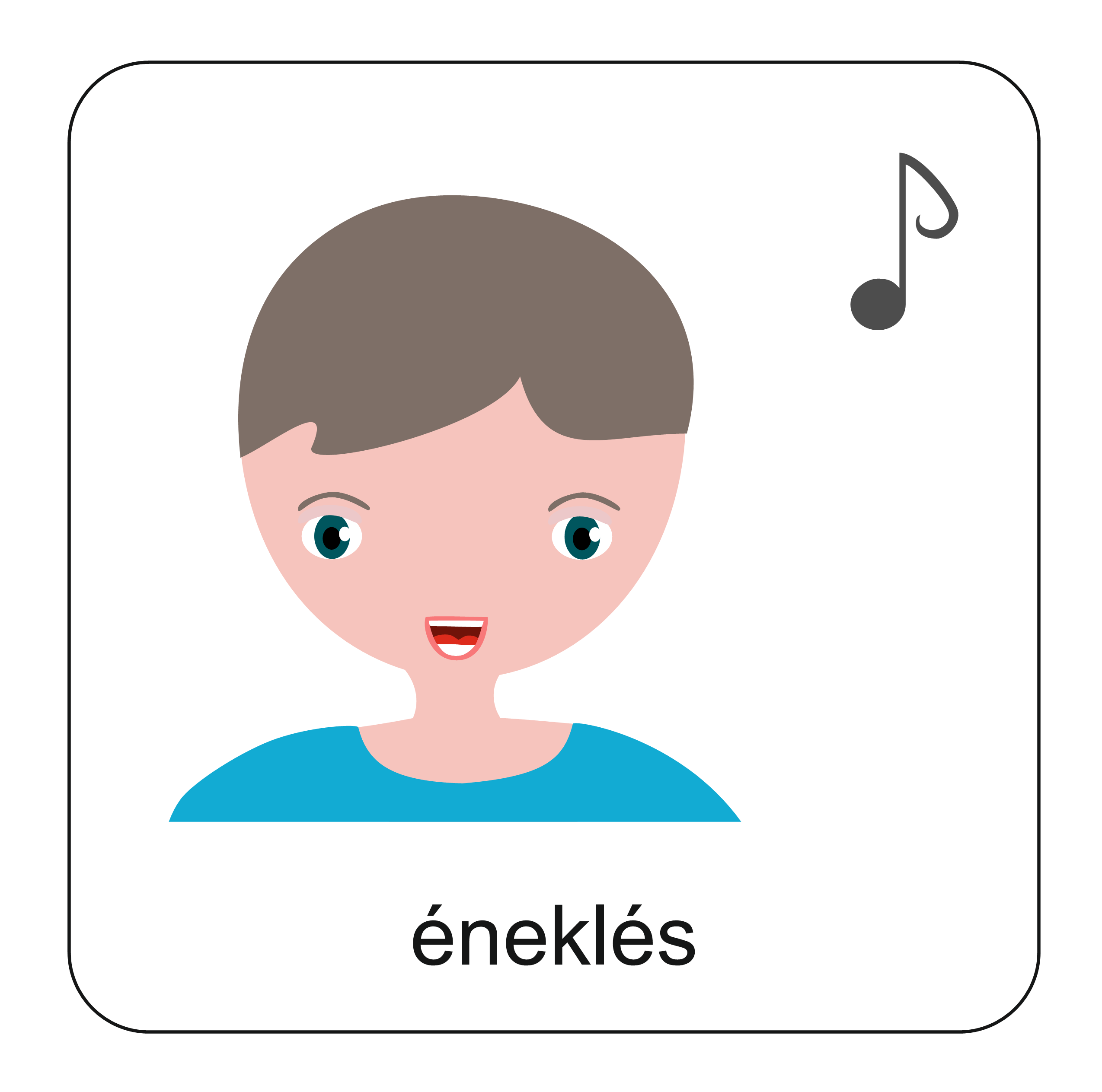 
Hallgasd meg a „Te csak az Istennek országát keresd…” kezdetű éneket!
„Te csak az Istennek országát keresd, És az Ő nagy igazságát,
Minden egyéb megadatik majd neked. Halleluja, halleluja.”
„Istenünk, itt hozzuk néked életünk, Itt állunk, várunk rád újra.
Kérünk, hogy fogadd el hálaénekünk, Halleluja, halleluja.”
Ha a hiányok helyett arra tekintünk, hogy mi az, amink van, könnyebb elfogadni, ha vágyaink nem teljesülnek be, vagy ha várnunk kell egy kicsit.

Ez az ének arra hív, hogy adjunk hálát mindazért,amit Istentől kaptunk. Te miért lehetsz most hálás?
Gondold végig az ének közben!
Emlékszel még az aranymondásra?Mondd el a képek segítségével!
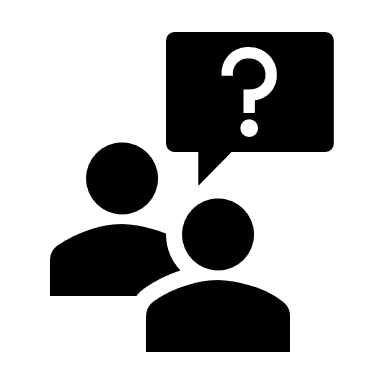 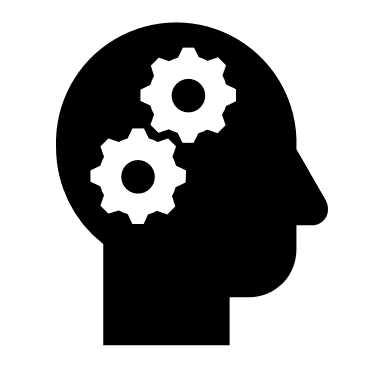 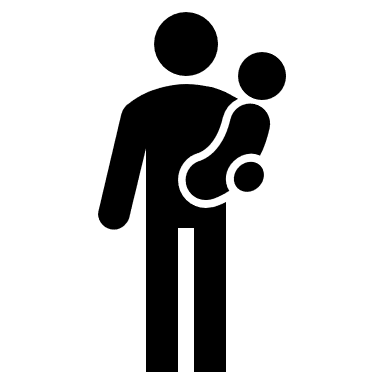 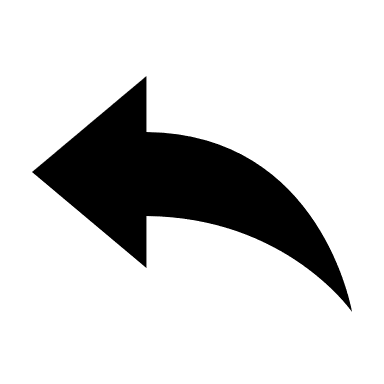 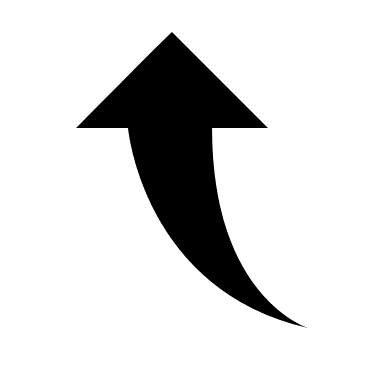 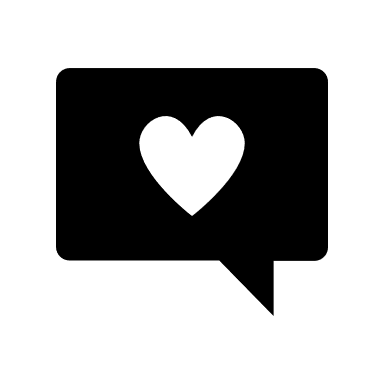 Emlékeztemaz egészre!
Még nem sikerült megjegyeznem.
Semmi gond, emlékeztetőnek olvasd el még egyszer!
„Tudja a ti Atyátok, mire van szükségetek,még mielőtt kérnétek tőle.”

(Máté 6,8)
Tovább
Gratulálok, ügyes vagy!
„Tudja a ti Atyátok, mire van szükségetek,még mielőtt kérnétek tőle.”

(Máté 6,8)
Tovább
„De akik az Úrban bíznak, erejük megújul, szárnyra kelnek, mint a sasok....”
(Ézs 40, 31)
„Elég neked az én kegyelmem, mert az én erőm erőtlenség által ér célhoz.”
(2Korinthus 12,9)
„Mert én, az Úr, a te Istened erősen fogom jobbodat, és ezt mondom neked: Ne félj, én megsegítelek”
(Ézs 41, 13)
„Mindig szeret a barát, de testvérré a nyomorúságban válik.” (Péld 17,17)
„Boldog, akik sírnak, mert ők megvigasztaltatnak.”
(Mt 5,4)
„Ki az, aki legyőzi a világot, ha nem az, aki hiszi, hogy Jézus az Isten Fia?”
(1Ján 5,5)
„Íme, boldognak mondjuk azokat, akik tűrni tudtak a szenvedésekben…” (Jak 5,11)
Mire van szükséged? 

Kattints rá és olvass el egy hozzákapcsolódó bibliai üzenetet!
Mit jelent most számodra az Ige?
Ha szeretnéd, fel is írhatod magadnak egy kis papírra és kiteheted az asztalodra, hogy mindig emlékeztessen.
siker
bátorság
kitartás
hit
öröm
barát
bizalom
Tovább
Zárjuk az órát imádsággal!
„Mi Atyánk, aki a mennyekben vagy.
Szenteltessék meg a te neved, jöjjön el a te országod,
legyen meg a te akaratod, amint a mennyben úgy a földön is. 
Mindennapi kenyerünket add meg nekünk ma,
És bocsásd meg vétkeinket, miképpen mi is megbocsátunk 
az ellenünk vétkezőknek. 
És ne vigy minket kísértésbe, de szabadíts meg a gonosztól, 
Mert Tiéd az ország, a hatalom, és a dicsőség  mindörökké. 
						Ámen.”
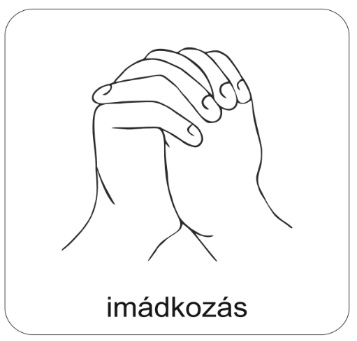 Kedves Hittanos!
 További szép napot kívánok!
Áldás, békesség!
A diasorban használt képek a hittankönyvből származnak, illetve a www.pixabay.com oldalon találhatóak és ingyenesen letölthetők.